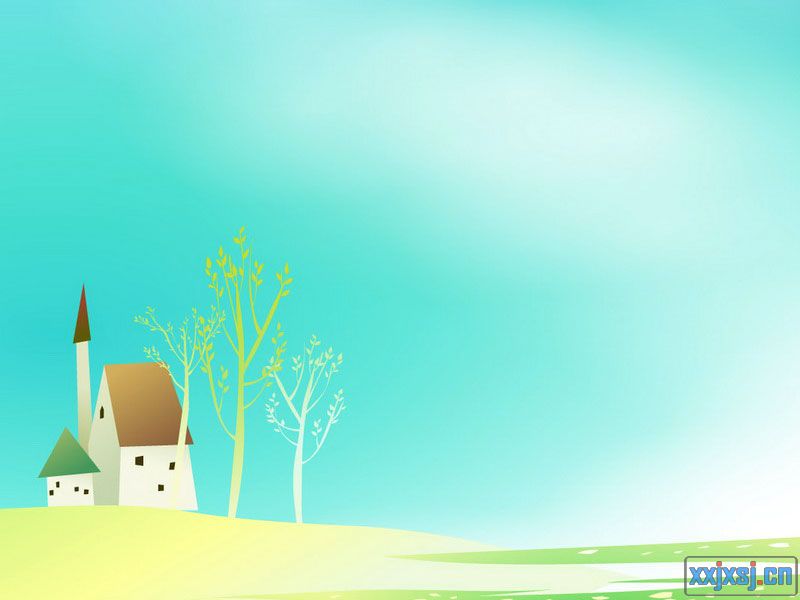 会变颜色的房子
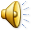 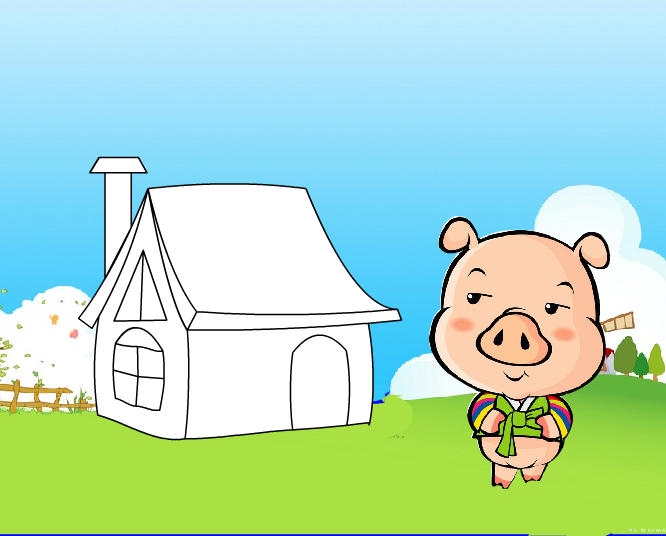 小猪盖了座新房子，
他想给房子涂上颜色，
可是涂什么颜色好呢？
还是请朋友们帮我想想办法吧！
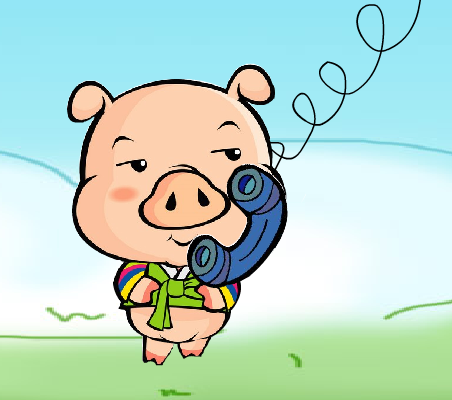 小猪怎样问朋友的？
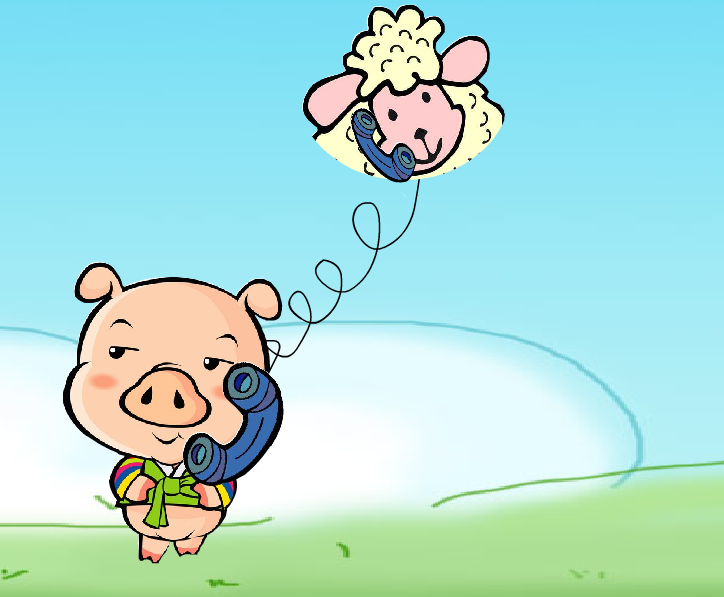 小羊说：
绿色的房子，
绿油油，一定很好看
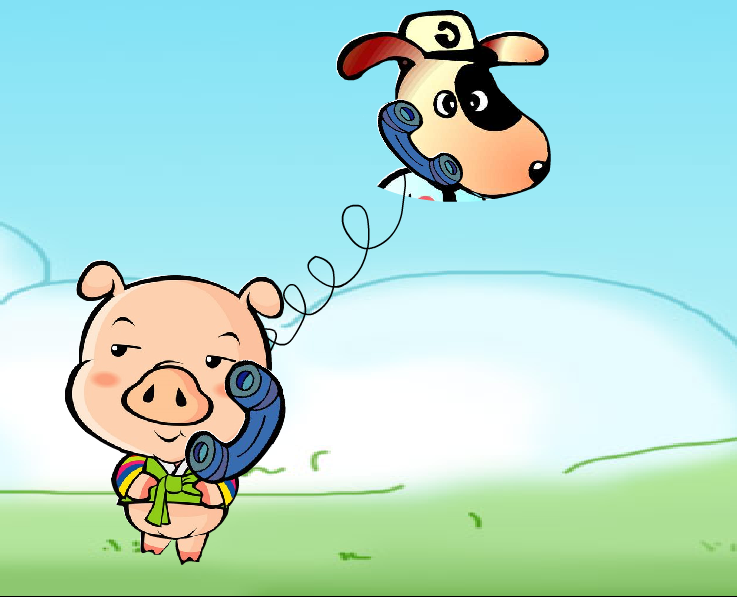 小狗说：
黄色的房子，
金灿灿，黄色一定很漂亮
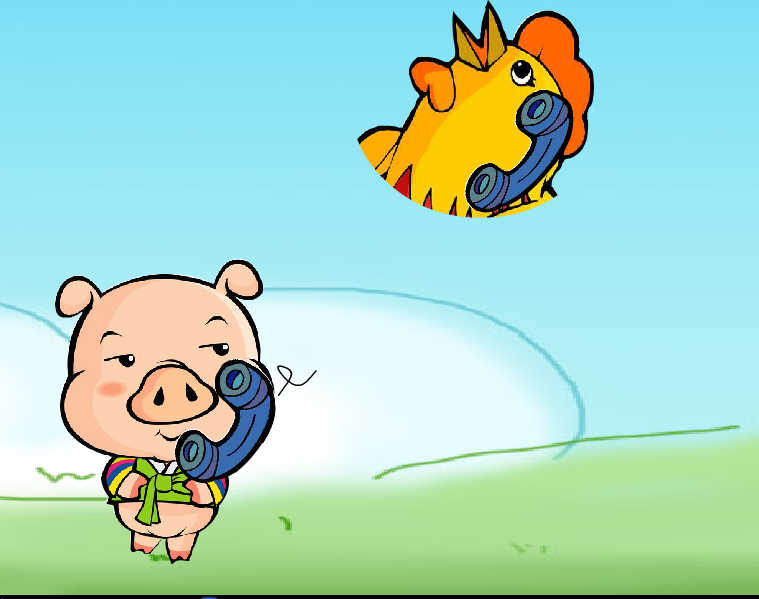 公鸡说：
红色的房子，
红彤彤，红色一定很美丽
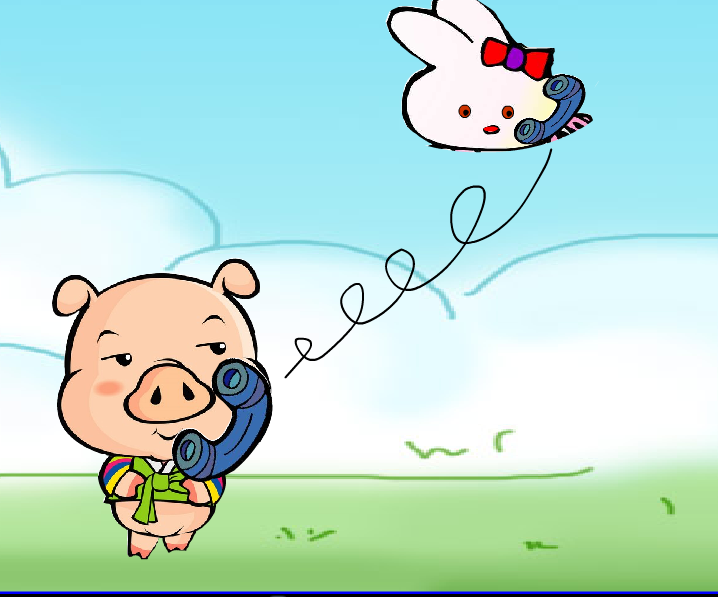 小兔说：
白色的房子，
雪白雪白，一定很棒
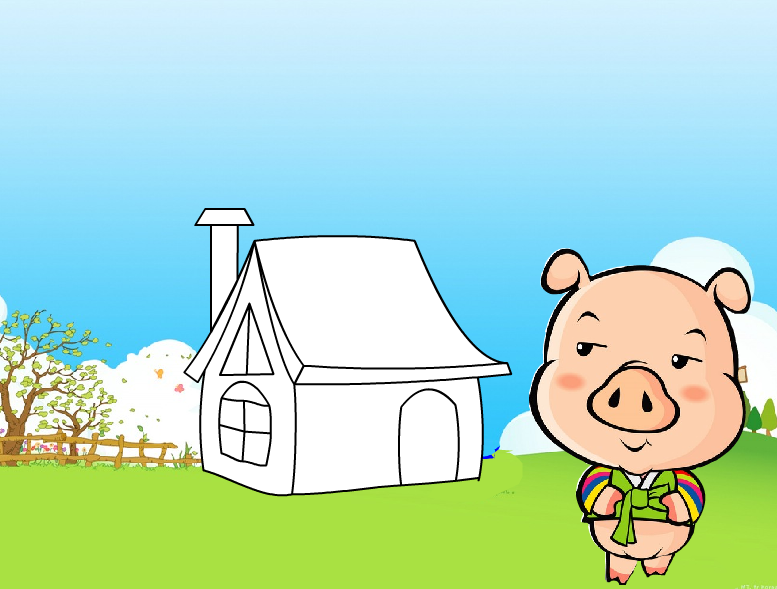 到底谁的主意好呢？
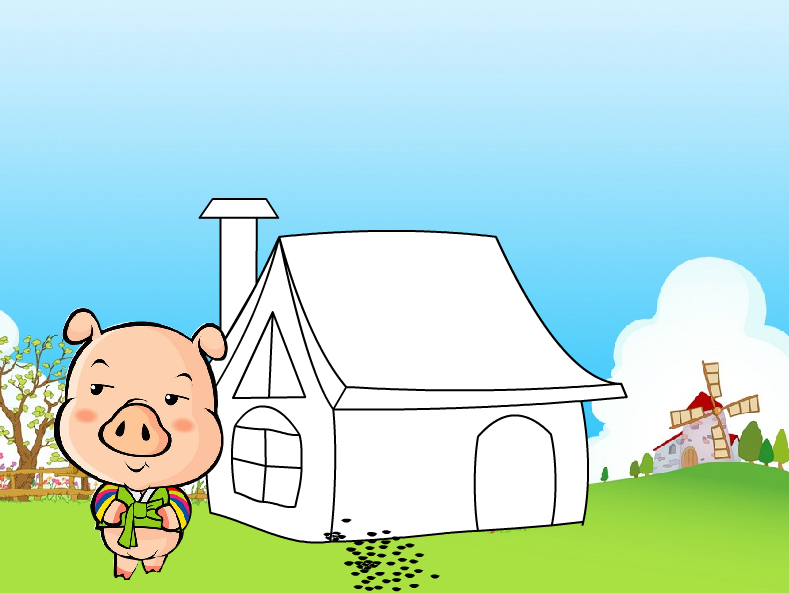 小猪在新房子屋顶周围
播下了一粒粒种子
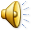 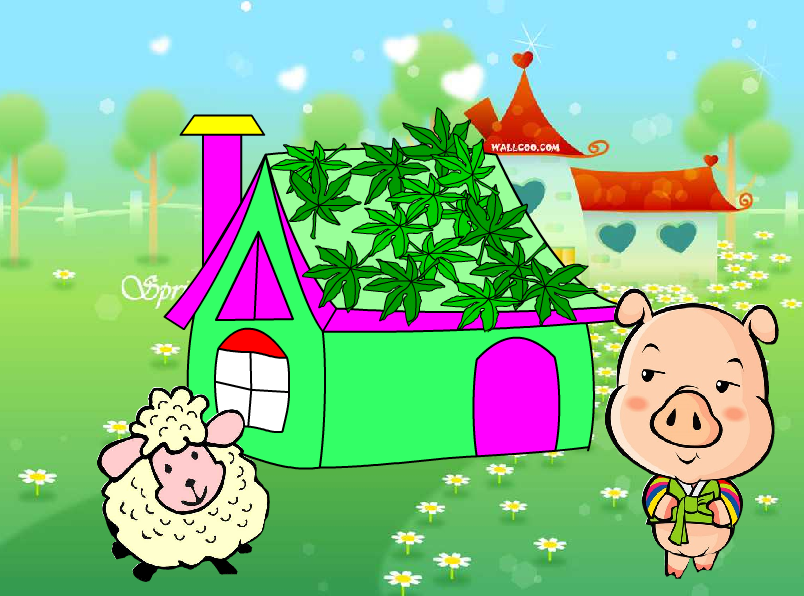 春天，种子发芽了，
屋顶上盖满了绿油油的叶子。
绿色的房子真好看
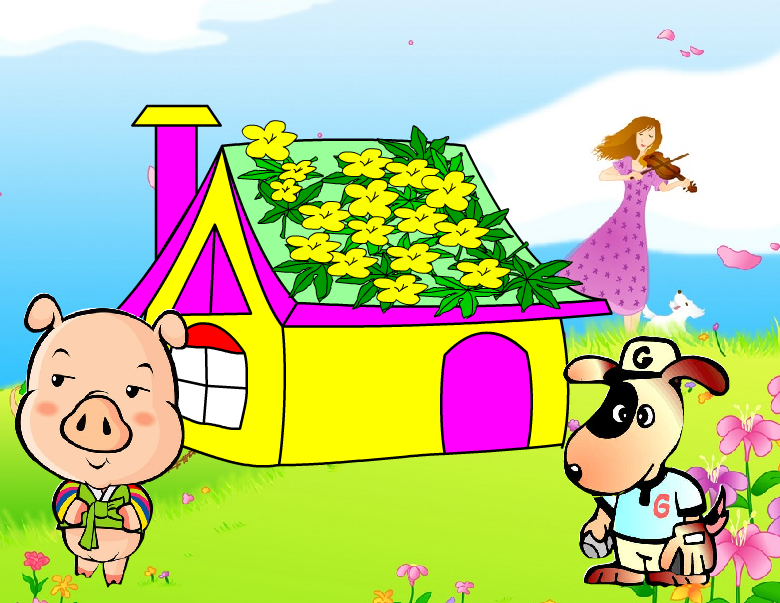 新房子上开满了金灿灿的小黄花儿。
夏天，
黄色的房子真漂亮
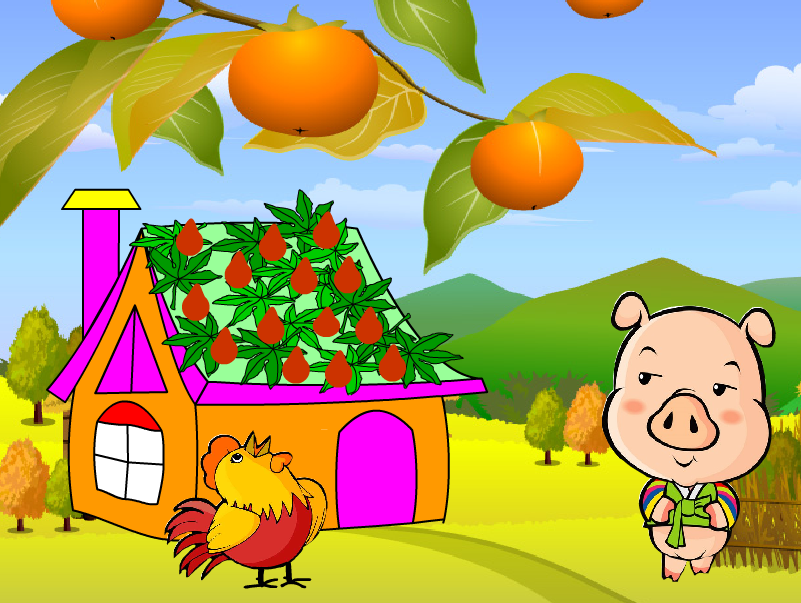 秋天，
新房子上挂满了红彤彤的果子。
红色的房子最美丽
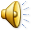 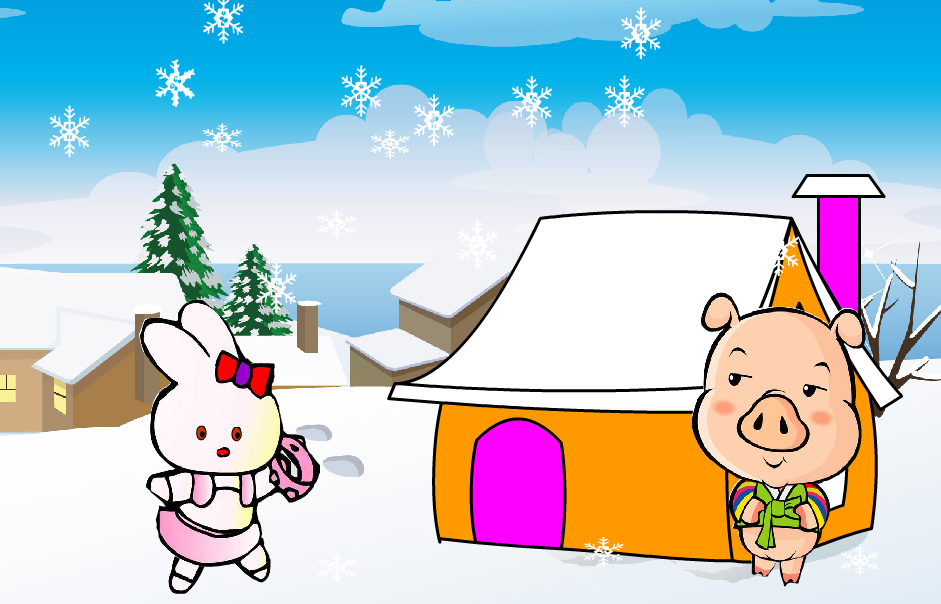 冬天，
新房子上铺满了厚厚的白雪。
哇，白色的房子太棒了
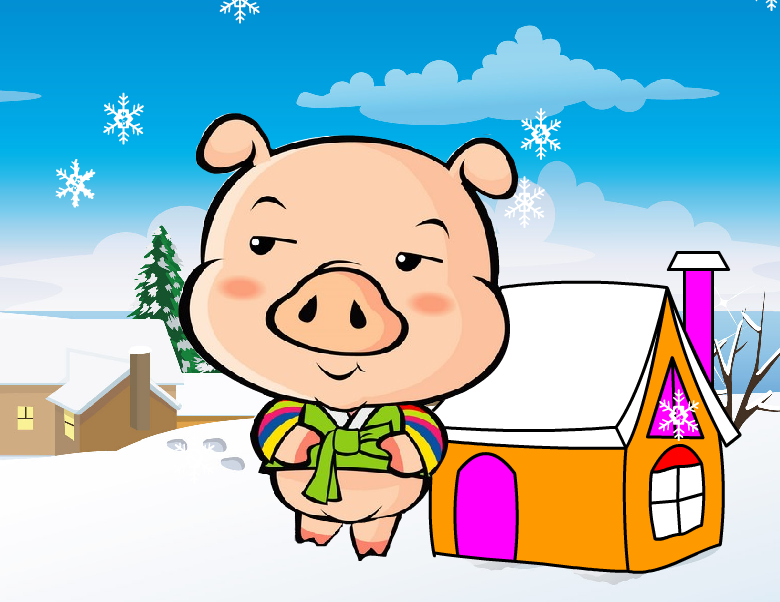 小猪听了好伙伴们的话，
甜甜地笑了。